S.E.E.D.S. UNT
Upcoming Events: Spring 2014
Presentation by Lauren Griffith
Meeting 12/4/2013
Strategies for
Ecology
Education,
Diversity and,
Sustainability
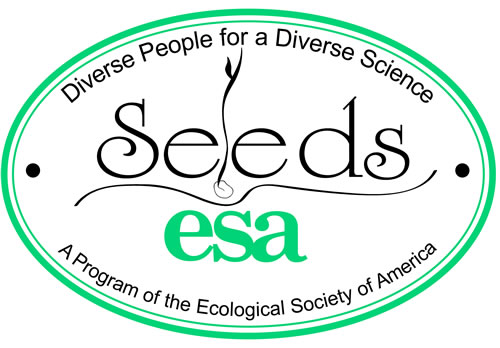 Spring 2014: Let’s Put our Ideas into Action
Participating in S.E.E.D.S. Activities:
Provides Undergraduate Research Experience
Broadens your knowledge base with student presentations, forums, and guest speakers on various topics in ecology, conservation and sustainability
Allows cultivation of important professional relationships and networking, interdisciplinary and within your field of study
Translates your theoretic knowledge into action, brings context to content
What can S.e.e.d.s. do for you?
What is your field of study?
Are you interested in leadership positions? *
Would you participate in independent research?
Did you come to S.E.E.D.S. because you wanted to become a more active participant in the health of your ecosystem?
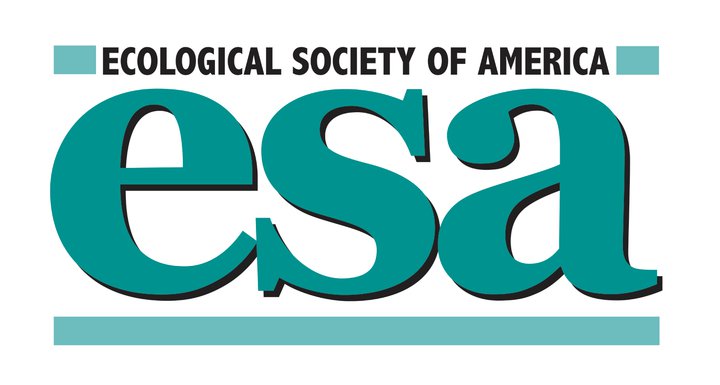 Strategies: Research, Discussion, and Presentations
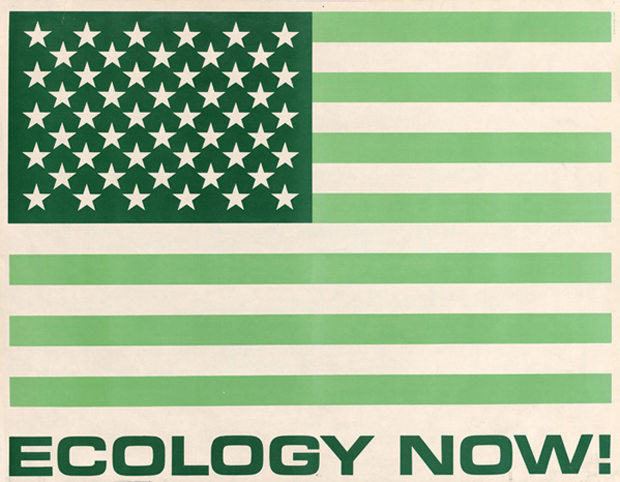 Independent Research Projects
Proposals due in March
Projects typically span two semesters and a summer
We are forming research groups

S.E.E.D.S. will hold bimonthly meetings
Guest Speakers
Student Presentations
Educational Forums
Image by Earth First, 1970: http://www.phaidon.com/agenda/design/articles/2012/november/07/protest-posters-democratic-graphics-high-point/
Strategies: Research, Discussion, and Presentations
S.E.E.D.S. Blog
Members can stay up to date with the latest S.E.E.D.S. activities and discussion by taking advantage of the blog posts on www.seedsunt.weebly.com or by liking our facebook page.

Networking: Cultivating Professional Relationships
S.E.E.D.S. will hold several educational forums that serve a social function
S.E.E.D.S. will host interdisciplinary activities (more in coming slides)
Ecology Education: Community Awareness and Service
The Urban Ecologist Project (new*):
Adopt a street
Anti-litter campaigns for UNT
City Council meeting attendance groups
Becoming integrated into our ecosystem: Political Activism Resources of website
Voting registration campaign
Recycling Awareness Campaign with local apartment complexes
Open for Suggestions
Diversity: Interdisciplinary Activities
Philosophy: Discussion Forum
Topics: Environmental Ethics, Environmental Justice, Philosophy of Science and Technology, etc.
Can hold meetings according to interest
Art: Painting the Prairies
Activities such artistic trips to local parks, according to interest
Art created for S.E.E.D.S. will be displayed on our website and facebook.
Music: Sounds of S.E.E.D.S.
Possible Event/Fund Raiser
Could include sharing/discussing/creating music that promotes ecology, sustainability, or conservation
Sustainability: Discussion, Promotion, and Education
Sustainability Manual
Fund Raiser
Forums, Discussions, and Presentations
Students can present novel sustainability studies and developments
Students can hold group discussion of topics of interest relating to sustainability, ecology and conservation
Guest Speakers
We may arrange trips to seminars or lectures of sustainability related topics
S.E.E.D.S. can hold a lecture series according to group interest and availability of speakers
General Events:
Earth Day
Promotional Event
Service Activity
Presentation/Discussion



Suggestions?